OMUZ AĞRILI HASTALARDA REHABİLİTASYON YAKLAŞIMLARI
ÖĞR. GÖR. OSMAN ŞENOL YILDIZ
AÜ HAYMANA MYO
Üst ekstremite ağrılarının en sık nedenini omuz ağrıları oluşturur.

Omuz yumuşak doku patolojilerinin en sık görüldüğü yerdir.

Omuzda çok kısa sürede hareket kısıtlılığı gelişebilir.
Omuz Ağrısı Yapan Nedenler
Rotator  cuff lezyonları 
   
  Bicipital tendon lezyonları

  Glenohumeral instabilite

  Adeziv kapsülit

  Dejeneratif eklem hastalığı
      Glenohumeral eklem osteoartriti
      Akromiyoklavikular eklem osteoartriti
Omuz Ağrısı Yapan Nedenler
Hemiplejik omuz

Septik artrit

Kırıklar

Fibromyalji ve MAS

Torasik çıkış Sendromları

İç organlardan yansıyan ağrılar
OMUZ ANATOMİSİ
ROTATOR CUFF LEZYONLARI
En sık omuz ağrısı nedenidir.


      Rotator cuff tendiniti

      Subakromial sıkışma sendromu

      Kalsifik tendinit
ROTATOR MANŞET TENDİNİTİ
En sık suprasupinatus tendonunda görülür

Kritik zondaki relatif hipovaskülarite inflamasyon ve tendinite neden olur.
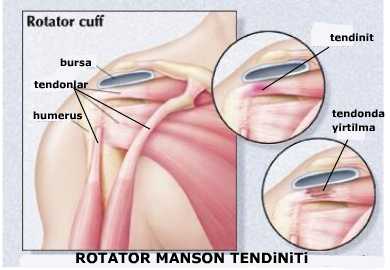 ROTATOR MANŞET TENDİNİTİ
Tedavi
İstirahat ve aktivite düzenlenmesi

Analjezik ve NSAİİ

Fizik tedavi modaliteleri

Omuz EHA nı koruyan ve dinamik stabilizatörleri güçlendiren egzersiz
SUBAKROMİAL SIKIŞMA SENDROMU
Humerus başı, akromion, korakoakromial ligament ve korakoid çıkıntının oluşturduğu korakoakromial ark arasındaki suprasupinatus tendonu ve subakromial bursanın sıkışması ve inflamasyonu ile meydana gelir.
SUBAKROMİAL SIKIŞMA SENDROMU
3 evresi vardır.

 Evre 1-Ödem ve hemoraji
 Evre 2-Fibrozis ve tendinit
 Evre 3-Kemik ve tendon lezyonları
SUBAKROMİAL SIKIŞMA SENDROMUEvre 1-2
Lokal buz uygulaması
İstirahat ve konservatif tedavi
Aktivite kısıtlaması
NSAİİ
Fizik tedavi modaliteleri
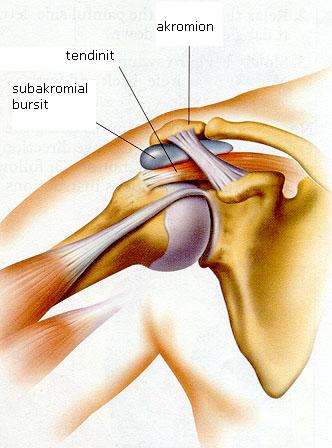 FİZİK TEDAVİ MODALİTELERİ
ELEKTROTERAPİ

TENS ve diadinamik akım analjezik amaçlı kullanılır.
FİZİK TEDAVİ MODALİTELERİ
SOĞUK UYGULAMA

İlk 24 saatte ve şikayetlerin çok yoğun olduğu dönemde uygulanır.
10-15 dakika süreli,  2 saatte bir havluya sarılı buz paketleri omuz bölgesine yerleştirilir.
FİZİK TEDAVİ MODALİTELERİ
YÜZEYEL SICAK UYGULAMA

Hotpack ve infraruj kullanılabilir.

Akut dönem geçtikten sonra özellikle egzersizlerden önce kas gevşemesi ve analjezik amaçlı kullanılır.
FİZİK TEDAVİ MODALİTELERİ
US
1,5 watt/cm2 5-10 dakika omuza uygulanır.
Analjezik etki yapar.
Kas spazmını azaltır.
Kan dolaşımını arttırıp,metabolizmayı hızlandırır.
Omuz ağrısında US tedavisinin etkinliği belirgindir.
KALSİFİK TENDİNİT
Rotator manşet üzerinde kalsiyum hidroksiapatit kristallerinin depolanması sonucunda oluşan ağrılı bir tablodur.

%50 oranında supraspinatus tendonunda görülür.

Asemptomatik hastalarda tedavi gerekmez.
KALSİFİK TENDİNİT
Tedavide Amaç:
Ağrının kontrol altına alınması
Omuz fonksiyonunun devam ettirilmesi
Adeziv kapsülit gelişiminin önlenmesi
Erken rehabilitasyon
KALSİFİK TENDİNİT
NSAİİ

Soğuk tedavisi

Fizik tedavi modaliteleri ( özel.subakut-kronik dönemde)

Omuz ROM egzersizleri

Omuz çevresi kasları güçlendirici egzersiz
ADEZİV KAPSÜLİT
Tedavide amaç ağrıyı azaltmak ve ROM u progresif   biçimde arttırmaktır.


Genellikle yoğun agresif tedaviye iyi cevap verir.
ADEZİV KAPSÜLİT
Egzersiz tedavisi öncesi ağrıyı azaltmak  için 
   Analjezikler,NSAİİ

TENS

Isı modaliteleri sıcak-soğuk
ADEZİV KAPSÜLİT
Eklem kapsül kontraktürünü gidermek için
 pasif germe egzersizleri uygulanır.
BİCİPİTAL TENDON LEZYONLARI
1-Tendinit ve tenosinovit
2-Tendonun uzaması
3-Bisipital rüptür
4-Dislokasyon ve subluksasyon
BİCİPİTAL TENDİNİT
Biseps kasının uzun başı tendonunun bisipital oluktan geçtiği yerde inflamasyon olmasıdır.

Gençlerde ve tekrarlayan hareketleri yapanlarda sıktır.
BİSİPİTAL TENDİNİT
Sıcak modaliteler

Soğuk modaliteler

US 10 gün 0.8 veya 1.2 watt /cm2 yapılır.
BİSİPİTAL TENDİNİT
Omuz EHA egzersizleri 

Omuz stabilizatörlerini güçlendirmek.
GLENOHUMERAL İNSTABİLİTE
Humerus başının glenoidde aşırı derecede kayması ve humerus başı ile glenoid kavitenin ilişkisinin bozulmasıdır.
GLENOHUMERAL İNSTABİLİTE
İzometrik egzersizler

Güçlendirme egzersizleri özellikle de rotator manşet kaslarını kuvvetlendirme egzersizleri
DEJENERATİF EKLEM HASTALIĞI
Glenohumeral eklem OA

Akromioklavikular eklem OA
GLENOHUMERAL EKLEM OA
Analjezik ilaçlar

NSAİİ

Fizik tedavi modaliteleri

EHA egzersizleri
TORASİK ÇIKIŞ SENDROMU
Toraksın üst kısmında nörovasküler yapıların kompresyonu sonucunda oluşan semptom kompleksidir.

Etyoloji; servikal kosta,klavikula veya 1.kosta anomalisi,skalen kaslarda hipertrofi

En sık semptom omuz ve kol ağrısı
TORASİK ÇIKIŞ SENDROMU
Ciddi vasküler veya nörolojik bulgular yoksa tedavi konservatif
Nedenleri;
Ek  costaların varlığı
C7 vertebralarının transvers çıkıntılarının fazla uzun olması, 
Klavikulada iyileşmiş kırıklar,
Boyun kaslarında spazm 
Düşük omuz,
Uzun süre ağır yük taşıma,
Omuz seviyesinin üzerinde yapılan fiziksel aktiviteler,
Bulgular
Üst ekstremitelerde ağrı, 
Kuvvetsizlik,
Uyuşma, 
Karıncalanma,
Şişme,
Yorulma,
Üşüme sık rastlanan şikayetlerdir.
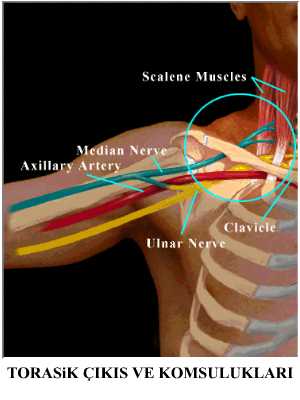 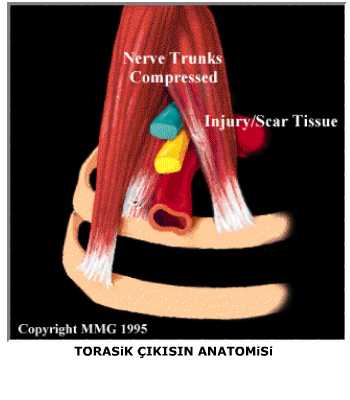 TORASİK ÇIKIŞ SENDROMU
Tedavi
Hastanın eğitimi

Postür bozukluklarının düzeltilmesi

Postür eğitimi

Fizik tedavi yöntemleri
TORASİK ÇIKIŞ SENDROMU
Egzersiz

Rhomboidler,levator skapula ve trapezius kaslarında güçlendirme egzersizleri

Yapılan bir çalışmada servikal omurga ve üst torasik bölgenin hareketlerini düzenleyici ve güçlendirici egzersiz programı verilerek hastaların çoğunda semptomlarda azalma görülmüş.